إعداد : هدى النشواتي
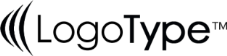 الدرس الخامس:
تنسيق الخط
تنسيق الخط
هو إظهاره بشكلٍ جميلٍ ممتعٍ للنظر، وذلك باختيار النوع والنمط المناسبِ حتى تتمَّ قِراءتُهُ بسهولة
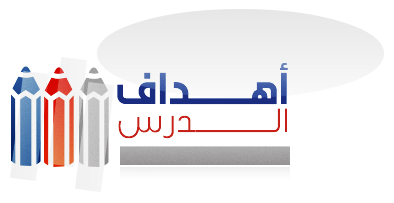 تحديد النص
1
2
تغيير نمط النص
3
تغيير نوع الخط وحجمه
4
نسخ تنسيقات النصوص
1
تحديد النص
تحديد النص هو (تظليل النص ) أو الشكل المراد تنفيذ العمليات عليه.
طريقة تحديد أي نص
لتحديد سطر : انقر زر الفارة مرةً واحدةً بجانب السطر المراد    تحديده عندما يصبحُ مؤشر الفأرة     .
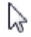 من خلال الضغط على زر الفأر عند بداية    النص مع  السحب    حتى نهاية النص     المطلوب ثم  الإفلات.
لتحديد فقرة : انقر زر الفارة ثلاثَ مراتٍ متتاليةٍ سريعةٍ في أيِّ مكانٍ داخلَ الفقرةِ.
لتحديد كلمة : انقر زر الفارة مرتين متتاليتين على الكلمة.
لتحديد كامل النص : اضغط  المفتاحين (Ctrl) +  (A)  معاً .
تغيير نمط الخط
2
نمط الخط هو إظهار النص بشكل مختلف.
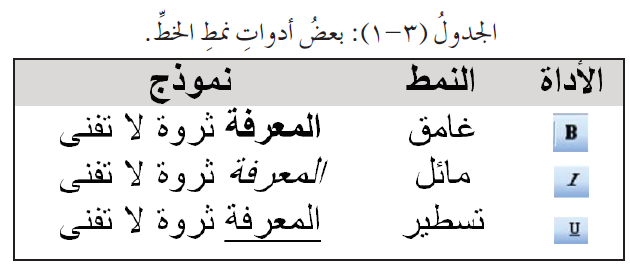 يمكن اختيار نمط     الخط المطلوب من  مجموعة خط        الموجودة في تبويبة الصفحة الرئيسية.
لتطبيق أيٍّ من الأنماط السابقة :
حدد النص المطلوب.
انقر على الأداة المَعنـِـيَّة من مجموعة خط.
3
تغيير لون الخط
لون الخط : يمكن إظهار النص بألوان كثيرة، بهدف تمييزه عن باقي النصوص، لأهميته وللفت انتباه القارئ.
** كما يمكن إضافة لون إلى خلفية النص لتمييزه عما حوله.
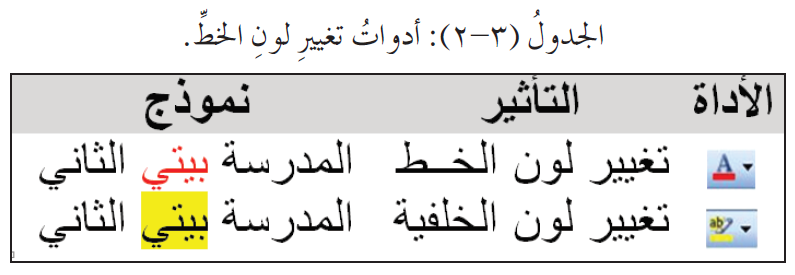 يمكن اختيار لون     الخط المطلوب من  مجموعة خط        الموجودة في تبويبة الصفحة الرئيسية.
4
تغيير نوع الخط وحجمه
يوفر برنامج معالج النصوص مجموعة من أنواع        الخطوط المتنوعة والأحجام المختلفة .
يمكن اختيار نوع      الخط وحجمه 
المطلوب من مجموعة خط  الموجودة في  تبويبة الصفحة        الرئيسية.
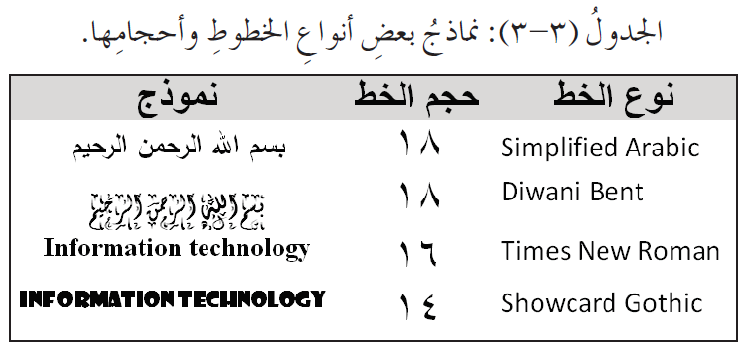 لتغيير نوع الخط :
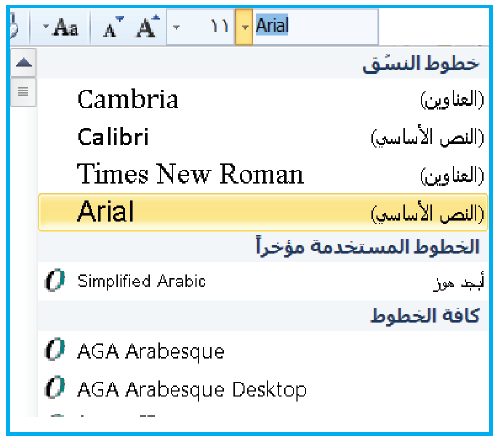 Name 
Here
Name 
Here
Name 
Here
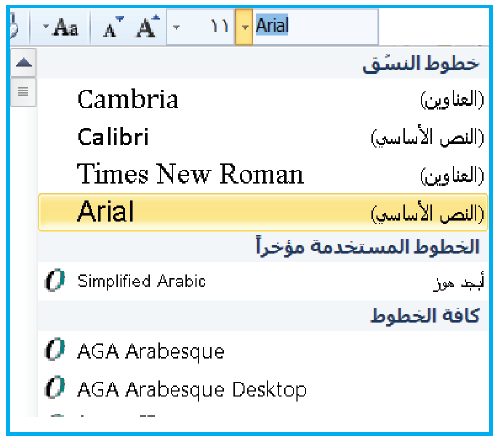 انقر على السهم المجاور لأداة
 (الخط) في تبويب الصفحة الرئيسية.
اختر من قائمة الخطوط التي ظهرت الخط المطلوب
Content
Content
لتغيير حجم الخط :
ملاحظة : يمكن نسخ التنسيقات  كلها المطبقة على نص معين      باستخدام أداة نسخ التنسيق

خطوات نسخ التنسيق:
1.حدد النص الذي يشتمل على        
    التنسيقات.
2. من مجموعة الحافظة انقر 
3. حدد النص المراد نسخ التنسيق
    له.
Name 
Here
Name 
Here
Name 
Here
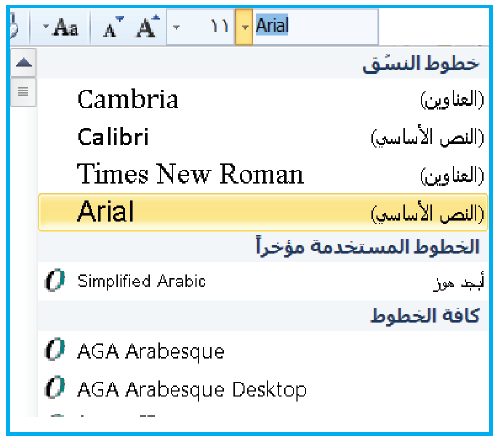 انقر على السهم المجاور لأداة
 (حجم الخط) .
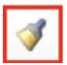 اختر من قائمة الاحجام  التي ظهرت       الحجم المطلوب
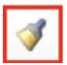 Content
Content